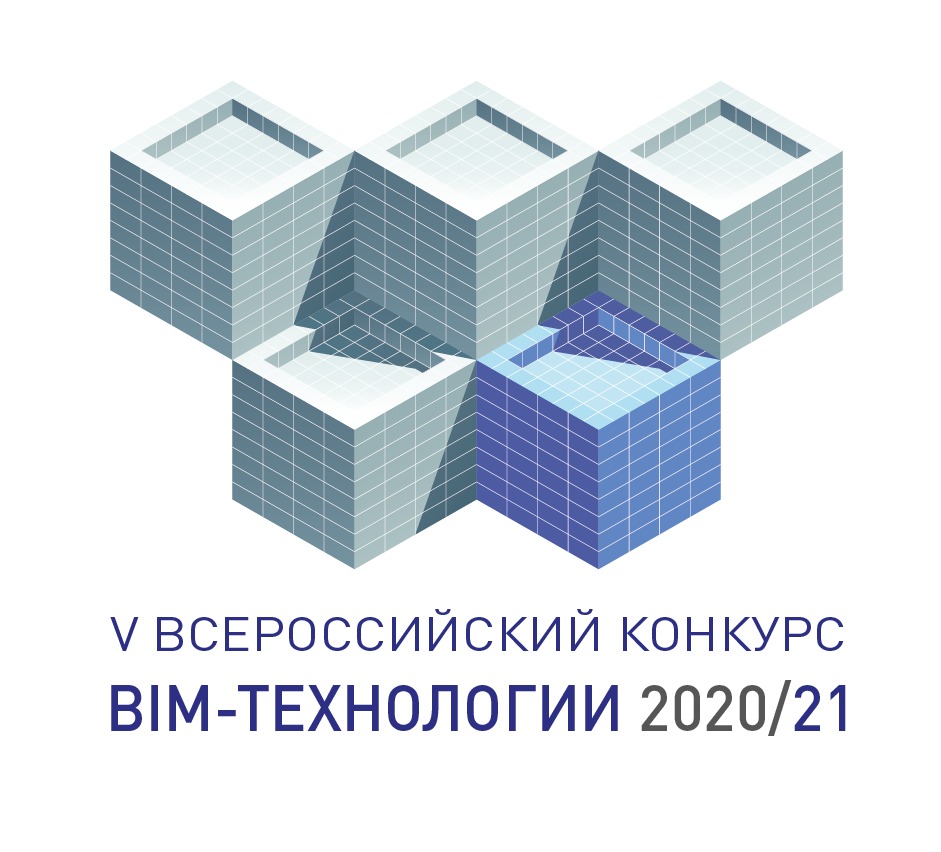 НАЗВАНИЕ ПРОЕКТА
НАЗВАНИЕ НОМИНАЦИИ
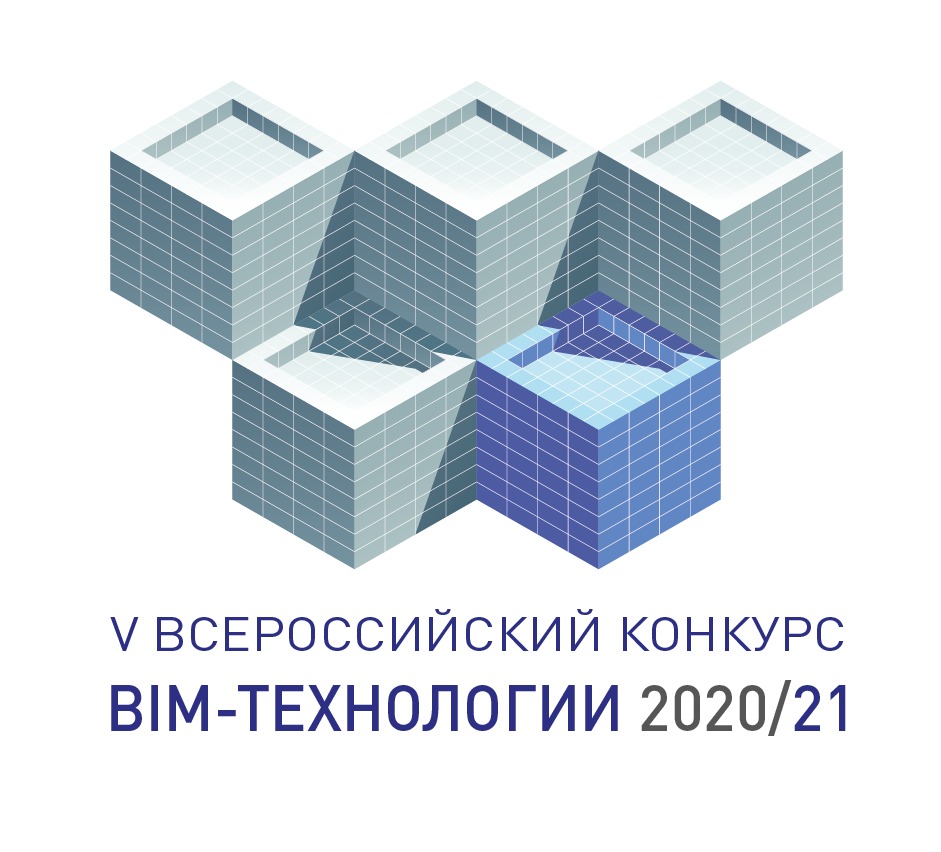 Содержание
1.1. Описание объекта
1.2. О компании или участнике
1.3. Описание используемых продуктов
1.4. Описание выполненных разделов
1.5. Описание среды общих данных
1.6. Описание применяемых регламентов и нормативны документов

…
Другие разделы на усмотрение участника конкурса
1
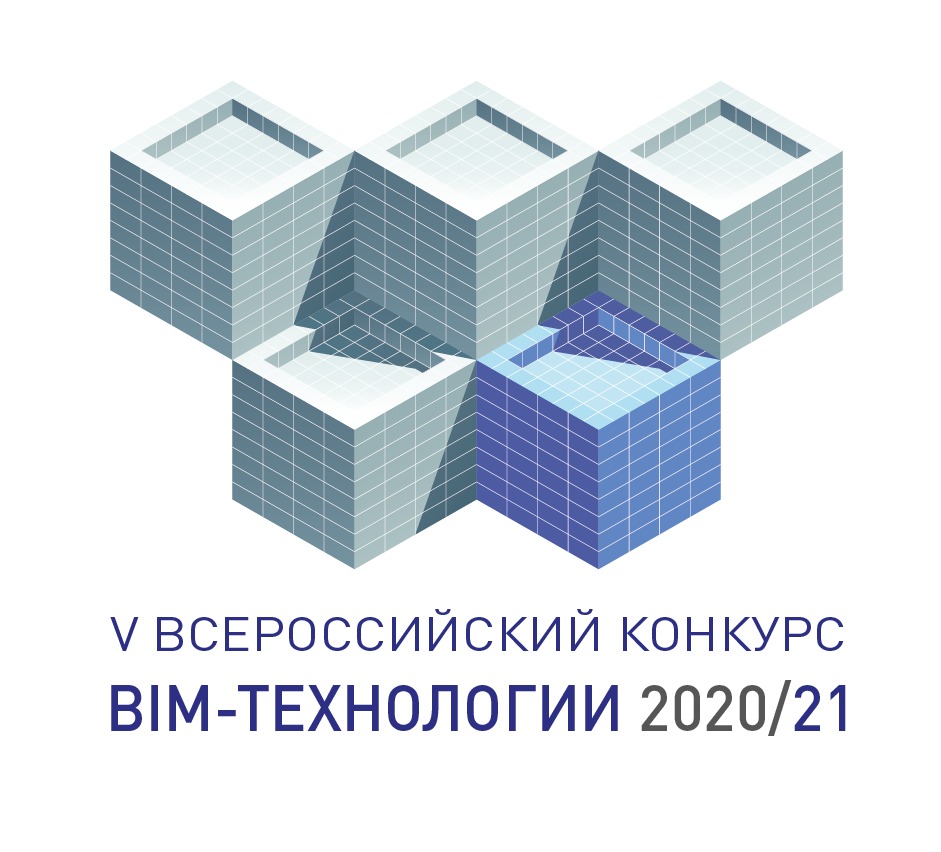 1.1. Описание объекта
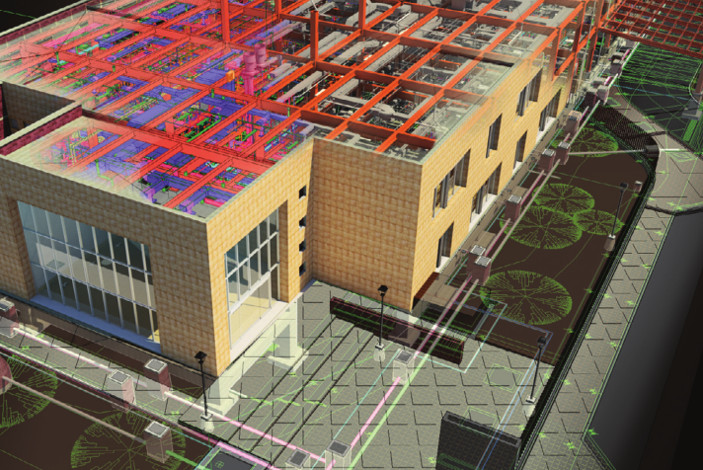 Текст
2
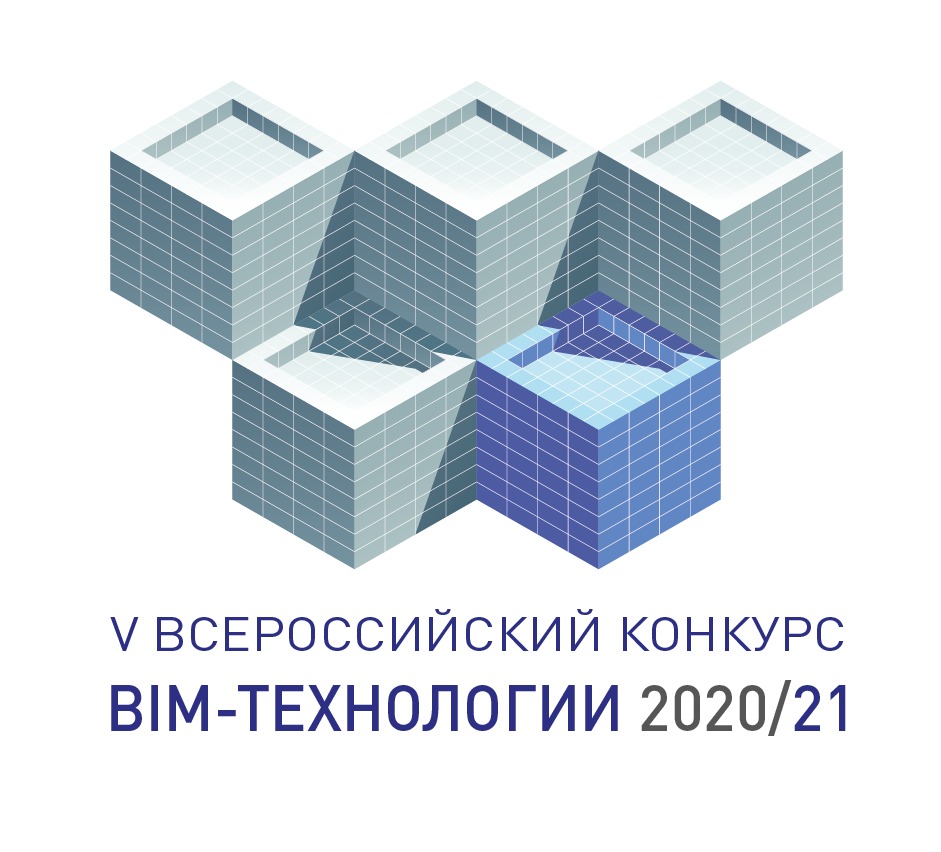 1.2. О компании или участнике
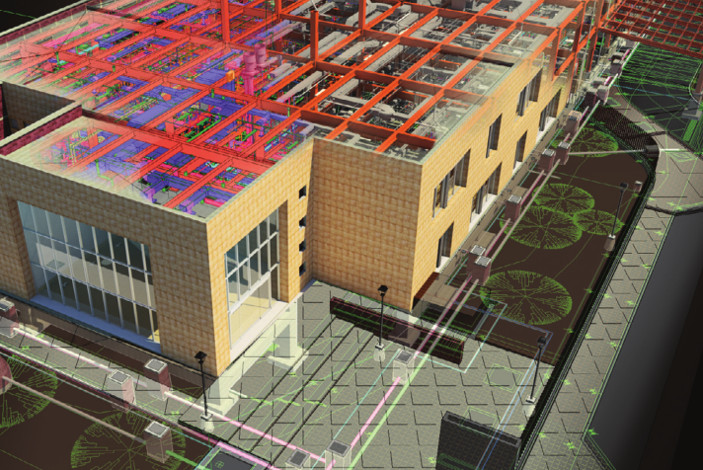 Текст
2
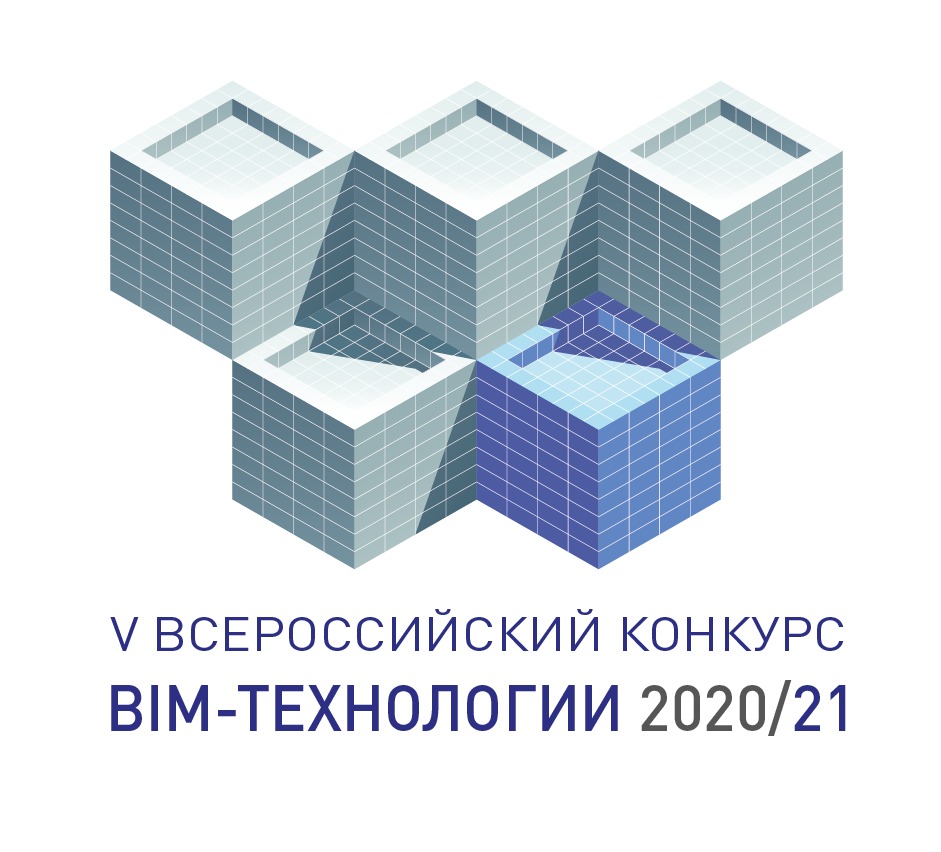 1.3. …
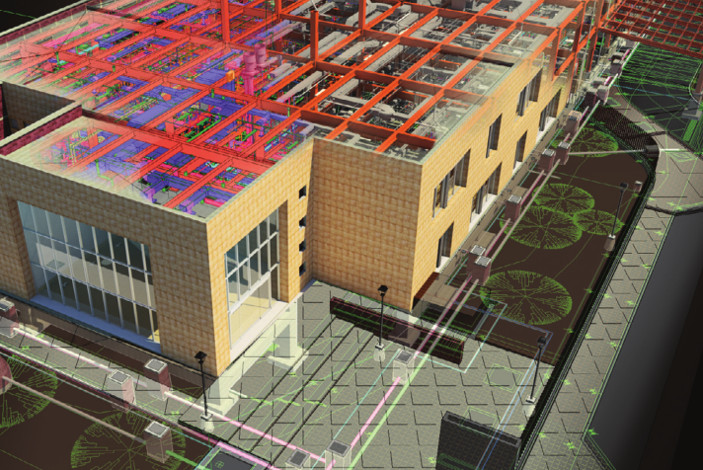 Текст
2
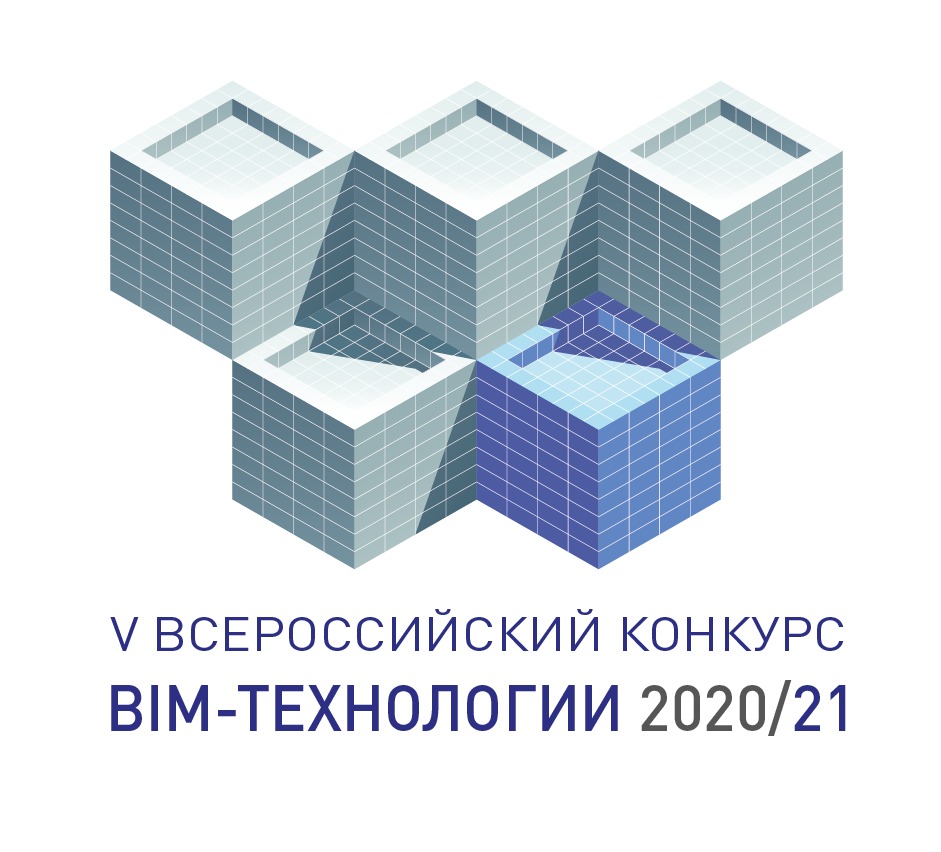 СПАСИБО ЗА ВНИМАНИЕ!
25